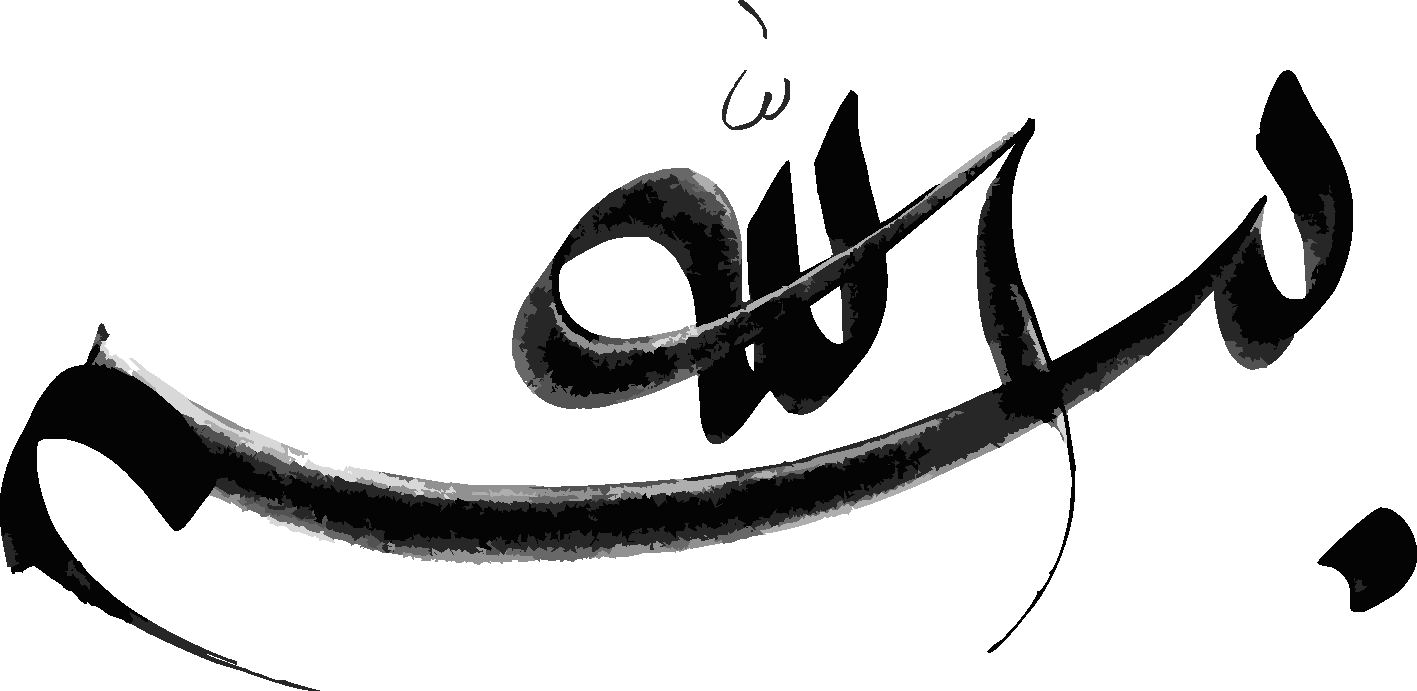 حمایت‌های تشویقی

ستاد ویژه توسعه فناوری‌نانو
گروه توسعه سرمایه‌های انسانی

آذر ماه 1398
=
=
تغییر رویکرد
اجرای برنامه حمایت تشویقی از سال 1383

حمایت از پایان‌نامه‌های تحصیلات تکمیلی
حمایت از انتشار و ارائه مقالات
حمایت از برگزاری رویدادهای فناوری‌نانو
حمایت از انتشار کتاب و ...
=
=
حمایت از چاپ مقاله در مجلات منتخب
مجلات منتخب
2 مجله
40 میلیون تومان
ب
ج
د
الف
45 مجله
10 میلیون تومان
4 میلیون تومان
108مجله
745 مجله
1.5 میلیون تومان
=
=
حمایت از پایان‌نامه‌های صنعتی-کاربردی
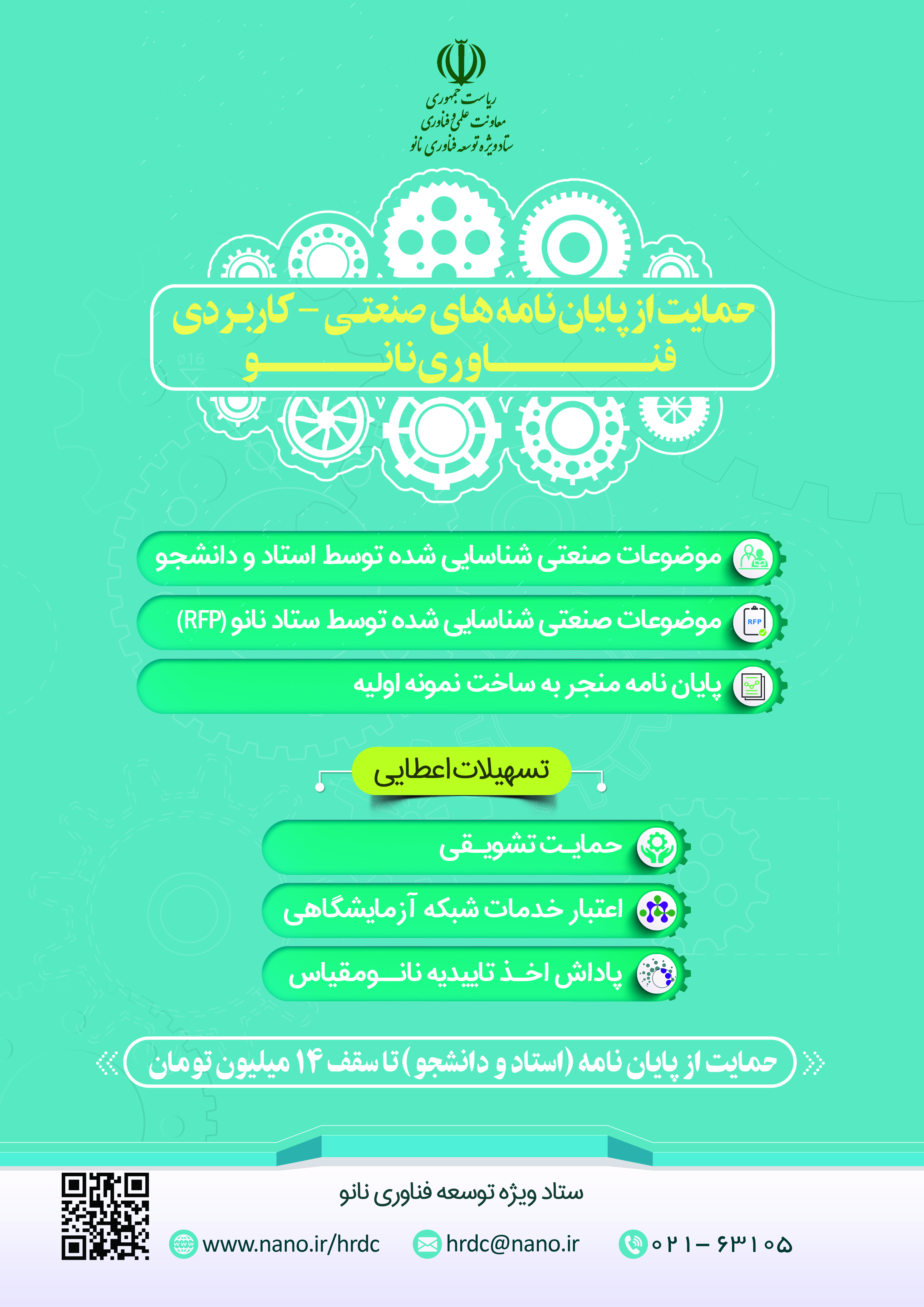 اهداف
آئین نامه حمایت از پایان نامه های صنعتی – کاربردی
انواع پایان نامه صنعتی
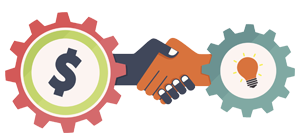 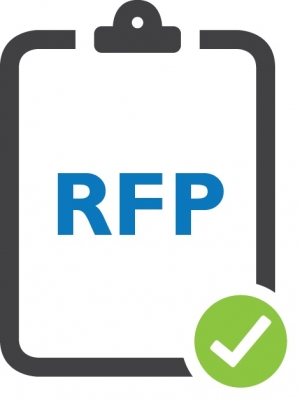 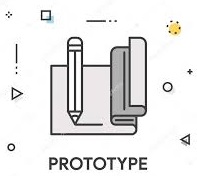 نیازهای معرفی شده توسط اساتید و دانشجویان
اعلام موضوعات شناسایی‌شده قابل طرح در سطح دانشگاهی در قالب درخواست پروپزال (RFP)
دستیابی به نمونه اولیه
مرحله پیش از ورود به برنامه طرح‌های نوآورانه (Nano Match)
حمایت‌ها
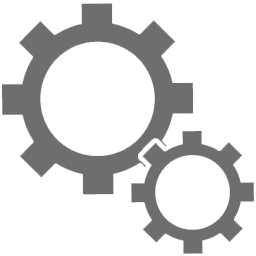 استاد و دانشجو در مجموع 14 میلیون تومان حمایت دریافت می‌کنند.
پس از دریافت تاییدیه نانومقیاس
3 میلیون تومان پاداش دانشجو
2 میلیون تومان پاداش استاد راهنما
5 میلیون تومان پاداش رابط صنعتی
پایان نامه دارای نمونه اولیه
2  میلیون تومان دانشجو
1 میلیون تومان استاد راهنما
2 میلیون تومان اعتبار خدمات آزمایشگاهی
پس از دفاع از پایان‌نامه
3 میلیون تومان دانشجو
1.5 میلیون تومان استاد راهنما
0.3 میلیون تومان رابط صنعتی
پس از تصویب پروپزال در دانشگاه
1 میلیون تومان دانشجو
0.5 میلیون تومان استاد راهنما
0.3 میلیون تومان رابط صنعتی
2 میلیون تومان اعتبار خدمات آزمایشگاهی برای دکتری (80% تخفیف)
1 میلیون تومان اعتبار خدمات آزمایشگاهی برای کارشناسی ‌ارشد(80% تخفیف)
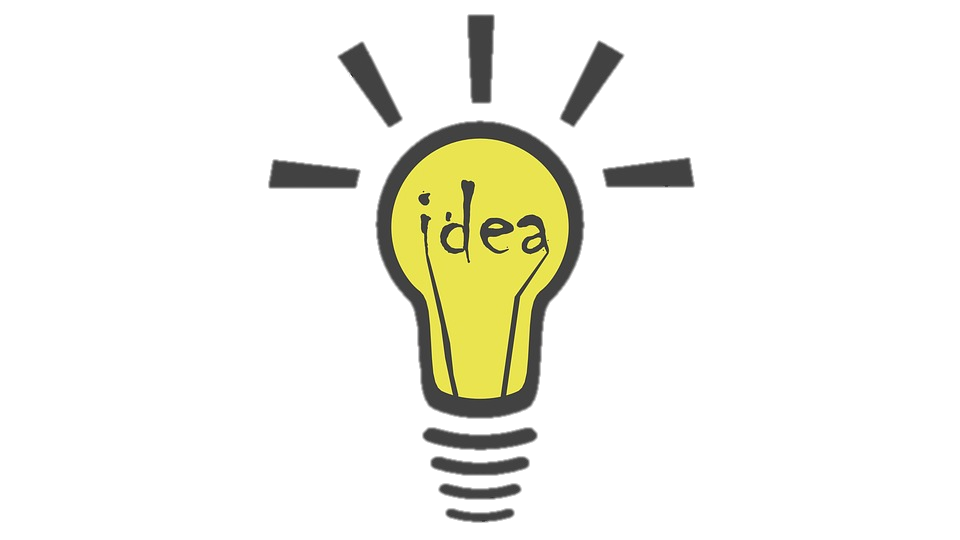 RFP
عناوینRFP
Nano.ir/rfp
موجود روی سایت ستاد نانو
41 عنوان RFP
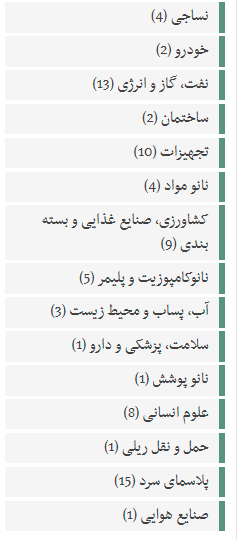 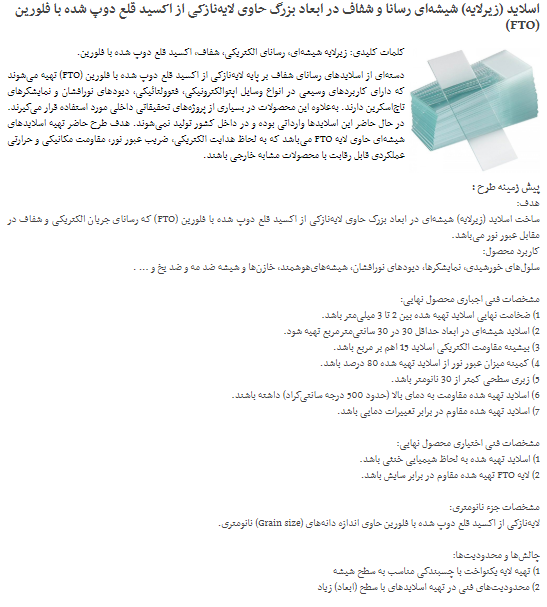 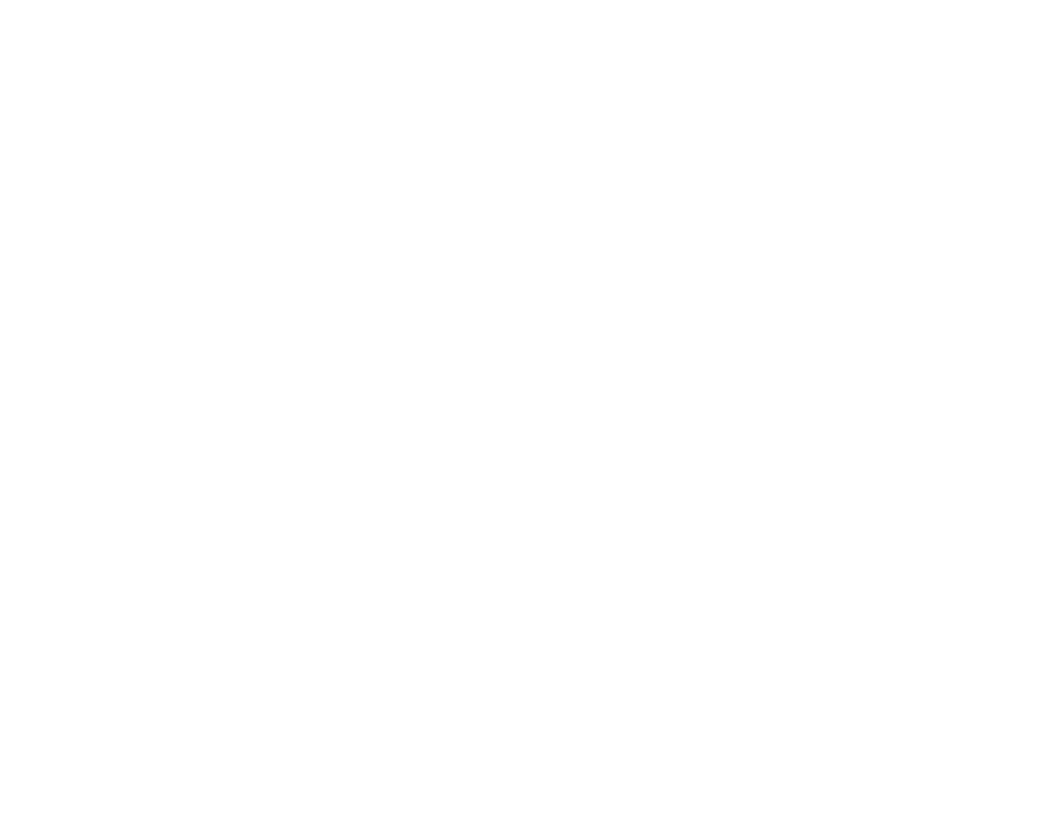 با تشکر از توجه شما

hrdc@nano.ir